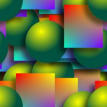 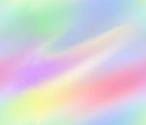 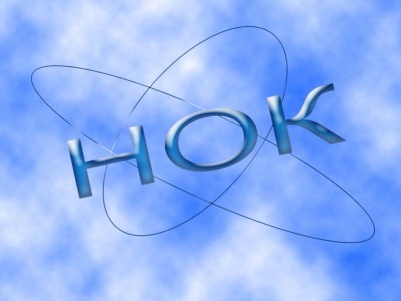 Проект
«Чайная гостиная»
Участники проекта: учащиеся 2 Б класса МОУ ПСОШ «НОК»

Руководитель проекта: Кравченко Галина Алексеевна
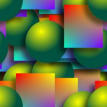 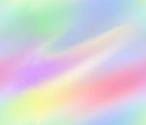 Содержание.
О проекте
Учителю
Учащимся
Выводы
Ресурсы
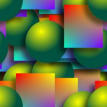 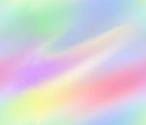 О проекте.
Тема проекта: Традиции чаепития на Руси  и в других странах.

Цель:                 Воспитание патриотизма учащихся через познание                    	           традиций русского чаепития.
Задачи:               -ознакомление учащихся с историей происхождения 	              чая;
	            -формирование знаний обычаев и  народных 	      	             традиций через этнографическую направленность 	             чаепития разных народов мира;
	             -привитие потребности в здоровом образе жизни, 	              правильном питании;
	             - формирование культуры чаепития и 		                	              гостеприимства.

Основополагающий вопрос: 
Каковы традиции чаепития на Руси?
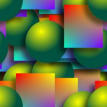 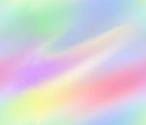 Этапы реализации проекта.
Подготовительный этап   (сентябрь-октябрь)
Определение темы проекта.
Формирование рабочих групп, распределение работы по группам.
Посещение центральной детской библиотеки и школьного музея.

2.Содержательный этап    (ноябрь – январь)
Исследовательская работа.
Что обозначает слово «чай»?
Как чай появился в России?
Какова история русского самовара?
Как готовят чайный напиток в России и в других странах?
Чем полезен чай?
Какие существуют традиции чаепития в разных странах?
Как правильно организовать чаепитие?
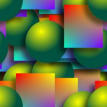 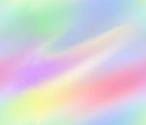 Сбор информации, ее обработка и анализ полученных результатов.
Подготовка докладов на заданные темы.
Сбор упаковок из-под чая разных сортов. Выставка упаковок.
Изготовление чайной чашки в технике папье-маше.
Выставка получившихся изделий.
Поиск пословиц, поговорок, стихотворений о чае в художественной литературе.

3. Завершающий этап.
Работа по созданию презентации.
Подготовка к участию в ученической конференции.
Подготовка к выступлению на творческом отчете.
Оформление выставочного стола в стиле русского чаепития.
Рефлексия.
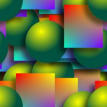 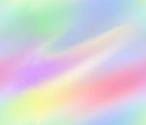 Организация работы в группах.
1 группа  «Историки» 
Задача:   найти информацию об истории происхождения чая; о том, как и где                      	выращивают чайное растение; как чай появился в России; об истории 	русского самовара.
Представить результаты в форме докладов и презентации «Долгий путь чая в 	Россию».

2 группа  «Исследователи»
Задача:   провести  социологический опрос людей разновозрастных групп с 	целью выяснить, какой напиток из предложенных  они предпочитают; 	выяснить традиции чаепития в разных странах (Китай, Япония, 	Тибет, Англия ), 
Представить результаты в виде диаграммы и презентации «Традиции чаепития 	у разных народов мира»

3 группа  «Технологи»
Задача:   выяснить, какие существуют виды чая;  чем отличаются черный чай и 	зеленый; кто такой титестер;
Представить результаты в виде доклада «Радуга чая».
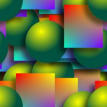 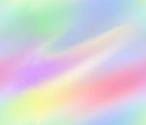 4 группа «Медики» 
Задача:   узнать, есть ли в чае витамины; можно ли использовать чай как 	лекарство.
Представить результаты в виде презентации «Чай пьешь – здоровье 	 	бережешь».

5 группа «Культурологи»
Задача: выяснить, как правильно сервировать стол для чаепития; какую 	функцию выполняет хозяйка; в чем особенности чаепития в 	России; 
Представить результаты в виде оформленного стола в стиле русского 	чаепития.

Все учащиеся класса изготавливают чайную чашку в 	технике папье-маше; собирают упаковки от разных видов чая.
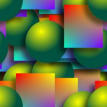 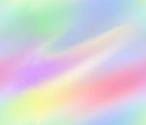 Выводы:
Чай – прекрасный, полезный , богатый витаминами напиток, который утоляет жажду, снимает усталость, придает бодрость, поднимает настроение.
В каждой стране любят чай, но у каждого народа есть свои традиции чаепития.
В России сложились свои национальные обычаи чаепития. Один из них – это собираться всей семьей за чаем из самовара, вести дружеские разговоры.
Люди всех возрастов отдают предпочтение чаю наравне с натуральным соком. Нашему здоровью это  только на пользу. 
При некоторых болезнях чай с различными травами и ягодами используют в качестве лекарства.
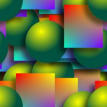 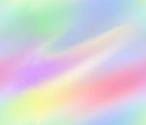 Информационные ресурсы.
Большая советская энциклопедия;
Журнал «Начальная школа»  №12 2008г
Журнал «Воспитание школьников» № 4,5 2001г
http://www.tea4you.ru/preparing3.html
http://www.tea.ru/
http://www.dizelbox.net/
http://www.worldoftea.ru/#
http://abirus.ru/content/564/623/625/646/661/11042.html
http://www.worldoftea.ru/aroma_tea.html